VOLLEYBALL
Liga
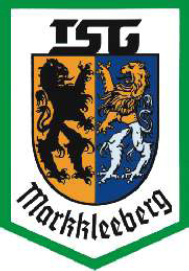 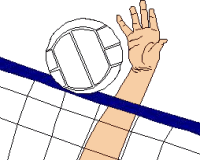 Eintritt frei